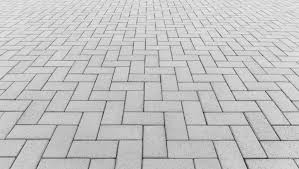 É caminhando que se faz o caminho
Titãs
X Jornadas dos Direitos da Infância e Juventude
Edição 2021 - Magistrados
– Neil Armstrong
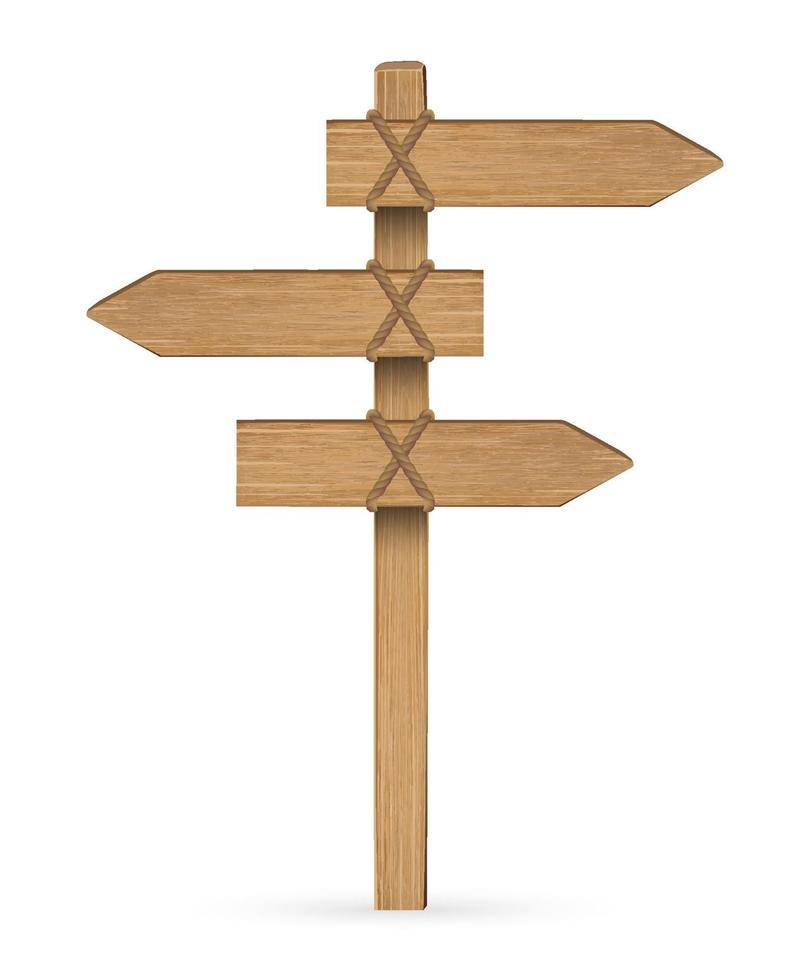 Realização:
Infância
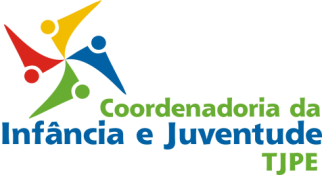 Juventude
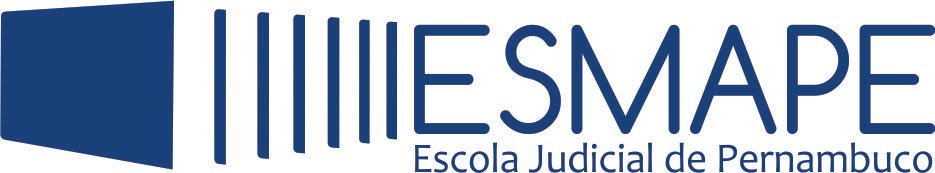 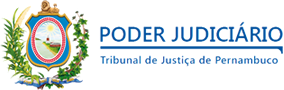 Tutor
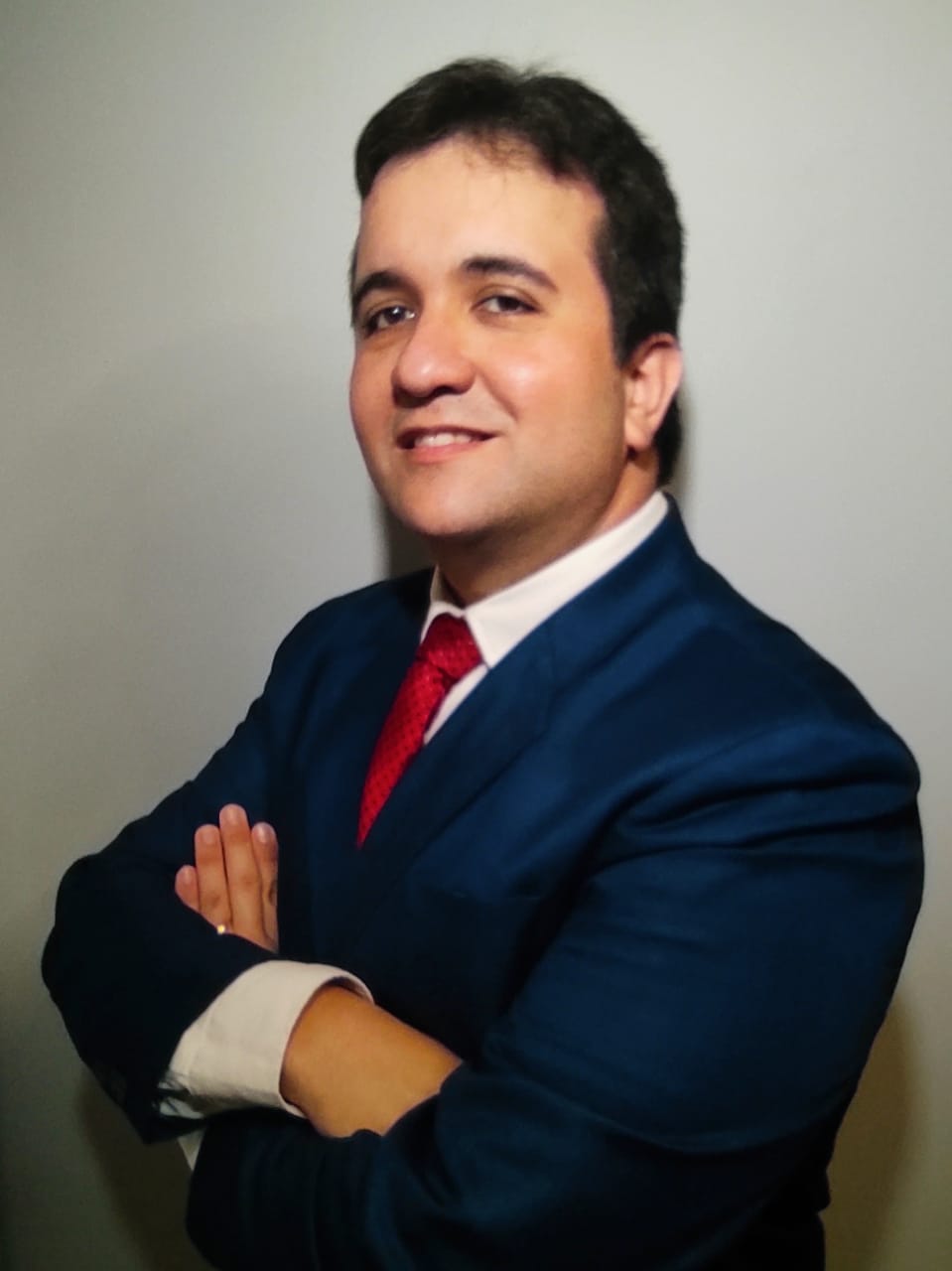 Juiz de Direito
Mestre em Direito
Professor Universitário
Professor da ESMAPE
Ricardo de Sá Leitão
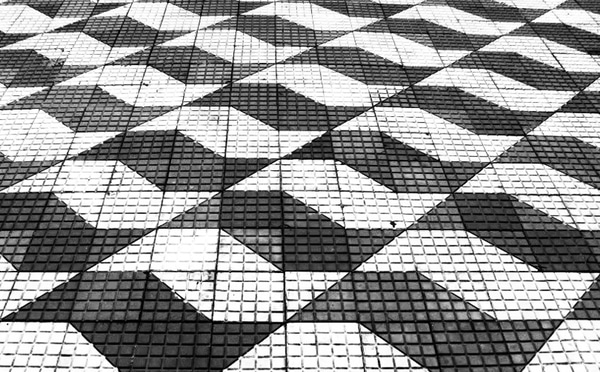 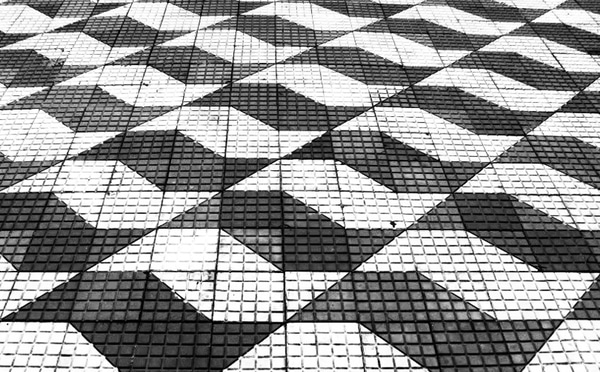 1. Tipologia das famílias no ECA
Família natural ou nuclear 🡪 formada pelo(s) genitor(es) e seus descendentes (art. 25, caput, do ECA)
Família extensa 🡪 consiste nos parentes próximos, para além da família natural, com os quais a criança convive e mantém vínculos de afinidade e afetividade (art. 25, parágrafo único);
Família substituta 🡪 constituída para além dos vínculos genéticos, pode-se constituir através da guarda, da tutela ou da adoção.
CUIDADO: curatela não é modalidade de colocação em família substituta, mas instituto destinado à proteção dos incapazes/deficientes!
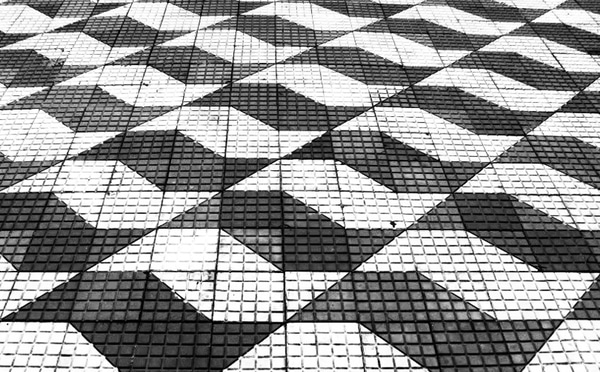 À luz do princípio da prevalência da família, pode-se divisar a seguinte ordem de primazia: família natural > família extensa > família substituta (esta ordem não é absoluta), conforme o art. 19, §3º, do ECA:
§ 3o  A manutenção ou a reintegração de criança ou adolescente à sua família terá preferência em relação a qualquer outra providência, caso em que será esta incluída em serviços e programas de proteção, apoio e promoção, nos termos do § 1o do art. 23, dos incisos I e IV do caput do art. 101 e dos incisos I a IV do caput do art. 129 desta Lei.
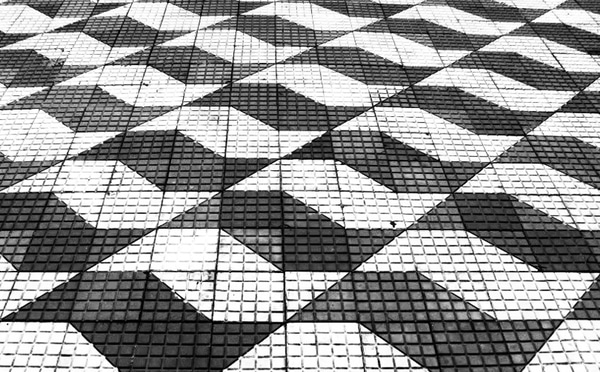 2. Critérios para colocação em família substituta (arts. 28 a 30 do ECA)

2.1. Oitiva da criança/adolescente (art. 28, §1º e §2º) – para colocação em família substituta, a oitiva da criança dependerá de sua idade, devendo ser realizada, sempre que possível, e sendo sua opinião devidamente considerada (embora não vinculante). Já para o adolescente, o consentimento é indispensável.

2.2. Grupos de irmãos – os irmão deverão permanecer, via de regra, juntos, salvo se:
(i) Se houver comprovado risco de abuso;
(ii) Outra situação que justifique a excepcionalidade da medida
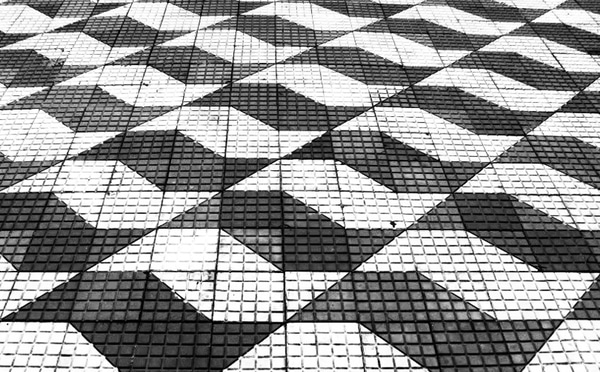 A preservação dos grupos de irmãos também deve ser observada nas situações de acolhimento institucional e, após a Lei nº 13.509/2017, os pretendentes que aceitarem adotar grupos de irmãos ganharam prioridade no Cadastro (art. 50, §15)
2.3. Quilombolas e índios (art. 28, §6º) – ficarão preferencialmente no seio de sua comunidade. Deve haver a intervenção de um antropólogo e no caso de índios do órgão responsável pela política indigenista – FUNAI, respeitando-se-lhes a identidade social e cultural, seus costumes e tradições, desde que compatíveis com Lei e CF.
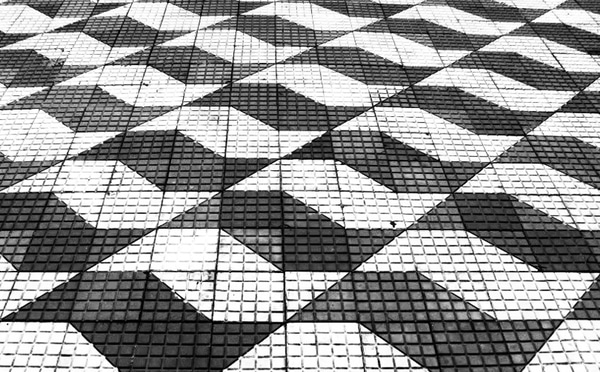 2.4. Compatibilidade da entidade familiar com a natureza da medida e adequação do ambiente familiar (art. 29)

2.5. Grau de parentesco e a relação de afinidade ou de afetividade, a fim de evitar ou minorar as consequências decorrentes da medida (§3º)

2.6. Excepcionalidade da colocação em família estrangeira (art. 31) – somente cabível quando inviável a colocação nacional e apenas será possível através de adoção.

🡪 Cuidado! A adoção será considerada internacional sempre que o adotante residir no estrangeiro, ainda que seja de nacionalidade brasileira!!!
Art. 19-B.  A criança e o adolescente em programa de acolhimento institucional ou familiar poderão participar de programa de apadrinhamento.
§ 1 o O apadrinhamento consiste em estabelecer e proporcionar à criança e ao adolescente vínculos externos à instituição para fins de convivência familiar e comunitária e colaboração com o seu desenvolvimento nos aspectos social, moral, físico, cognitivo, educacional e financeiro.
§ 2º  Podem ser padrinhos ou madrinhas pessoas maiores de 18 (dezoito) anos não inscritas nos cadastros de adoção, desde que cumpram os requisitos exigidos pelo programa de apadrinhamento de que fazem parte.
§ 3 o Pessoas jurídicas podem apadrinhar criança ou adolescente a fim de colaborar para o seu desenvolvimento.
§ 4 o O perfil da criança ou do adolescente a ser apadrinhado será definido no âmbito de cada programa de apadrinhamento, com prioridade para crianças ou adolescentes com remota possibilidade de reinserção familiar ou colocação em família adotiva. 
§ 5 o Os programas ou serviços de apadrinhamento apoiados pela Justiça da Infância e da Juventude poderão ser executados por órgãos públicos ou por organizações da sociedade civil. 
§ 6 o Se ocorrer violação das regras de apadrinhamento, os responsáveis pelo programa e pelos serviços de acolhimento deverão imediatamente notificar a autoridade judiciária competente.
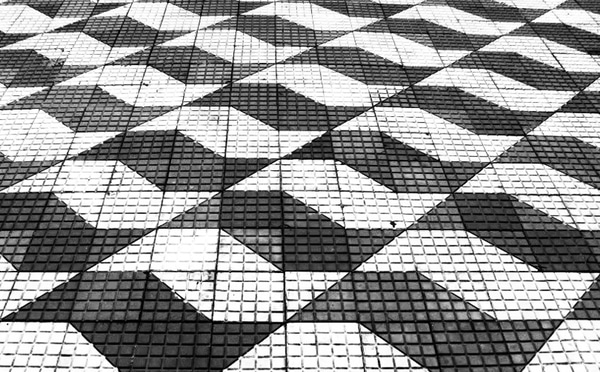 4.1. Modalidades de apadrinhamento

Orientando-se a atender as finalidades indicadas pelo art. 19-B, §1º, nossos programas de apadrinhamento costumam contemplar 3 modalidades:

Afetivo
Financeiro
Voluntário/prestador de serviços
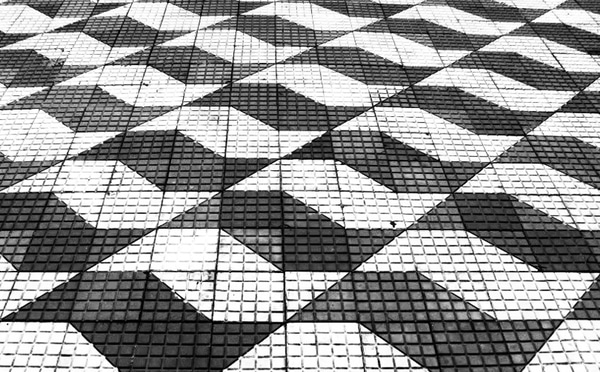 4.2. Apadrinhamento x colocação em família substituta:

O apadrinhamento, por si, não representa colocação em família substituta.
Os padrinhos não possuem qualquer compromisso em se tornarem família dos afilhados.
Apesar de não implicar colocação em família substituta, é lícito que um apadrinhamento evolua para uma guarda ou mesmo para uma adoção direta;
Cuidados com o perfil dos afilhados.
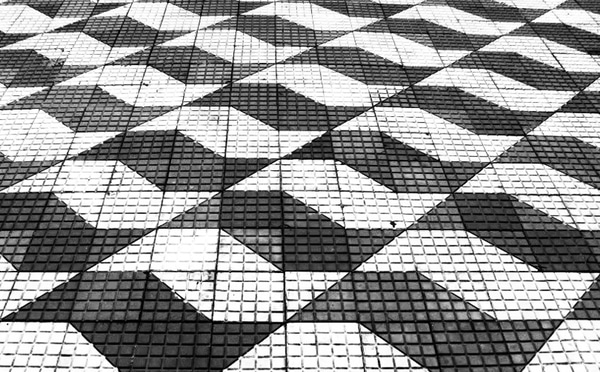 4.3. Apadrinhamento na pandemia

Redução do risco sanitário;

Possibilidade de alargamento dos períodos de convivência entre padrinhos e afilhados;

Concessão de guarda aos padrinhos.
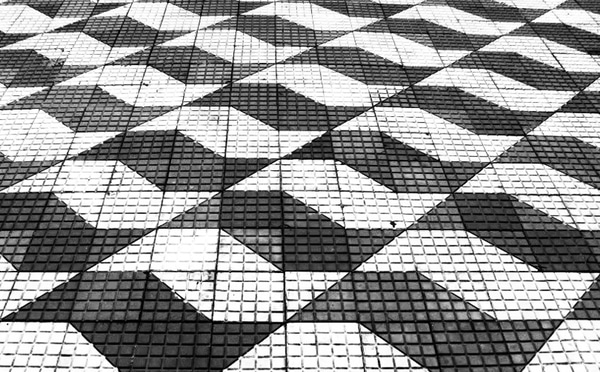 4.4. Apadrinhamento por pessoas inscritas no SNA
O texto legal veda a inscrição, como padrinhos, de pessoas cadastradas no SNA, mas alguns pontos devem ser ponderados:

Redução brusca do universo de interessados em apadrinhar;
Pessoas inscritas no SNA já passaram pelo crivo da Justiça da Infância quanto a sua idoneidade mental e moral;
Atenção à finalidade da norma: prevenir preterições aos inscritos no SNA.
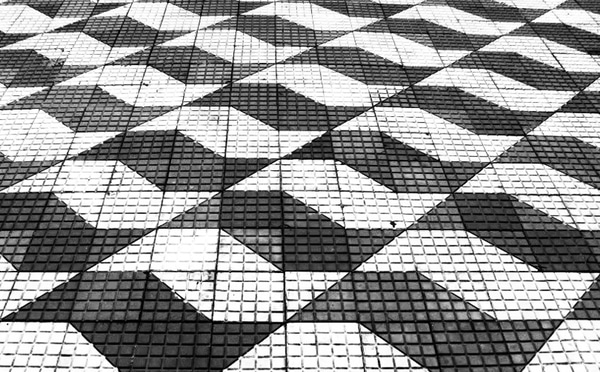 4.5. Como adotar programa de apadrinhamento?

Programa próprio de apadrinhamento;

Aderir ao “Programa Pernambuco que Acolhe”, gerido pela CEJA
COLOCAÇÃO EM FAMÍLIA SUBSTITUTA
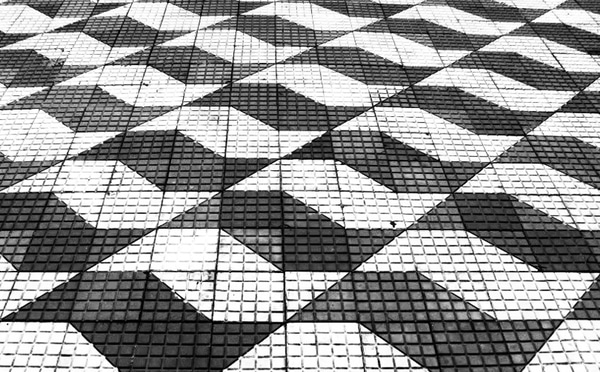 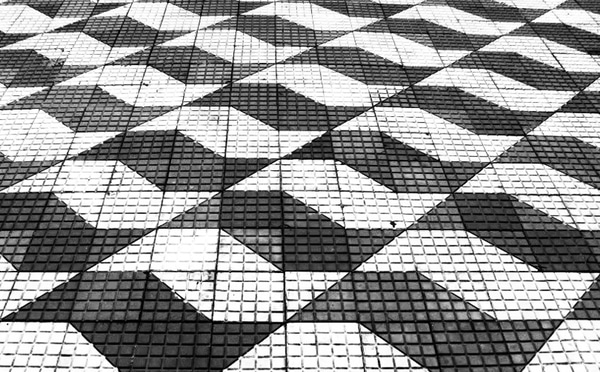 1.DA GUARDA
1.1. Guarda x poder familiar x parentesco
Em geral, a guarda é um atributo do poder familiar (art. 1.634, II, do Código Civil). Disputas entre os genitores, em geral, pela guarda, são de competência dos juízos de família; 
Quando deferida a terceiros, deve-se observar os princípios já estudados, desfalcando-se o poder familiar  a guarda não retira o poder familiar nem abole as relações de parentesco
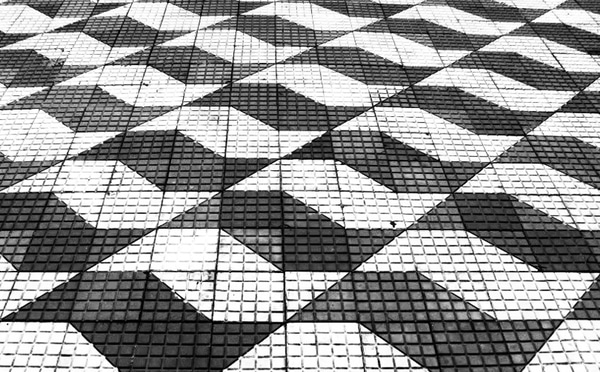 1.2. Finalidade (art. 33, §1º, do ECA): regularizar a posse  de fato;
1.3. Deveres do guardião: o guardião deve manter a criança em seu convívio e prestar-lhe assistência material, moral e educacional, podendo opor-se a terceiros, inclusive aos pais.
ATENÇÃO! A concessão da guarda a terceiros, por si só, não prejudica o direito de visita nem o dever de alimentos dos pais  (art. 33, §4º)
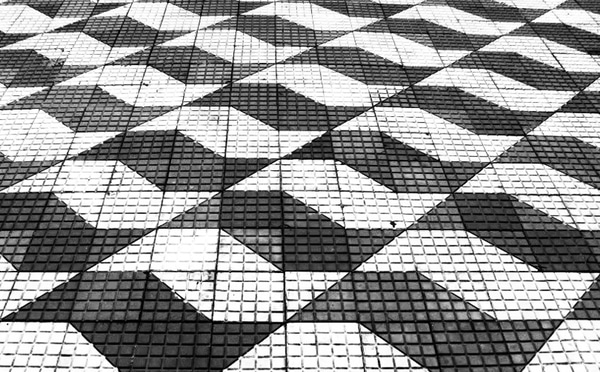 Olho na jurisprudência:

Para o STJ, apesar de a legislação previdenciária exigir a tutela, prevalece o ECA, de modo que apenas a guarda basta para assegurar a condição de dependente (Informativo 572)
* A PEC 103/2019 (reforma da previdência) excluiu o menor sob guarda do rol de beneficiários da previdência, mas a matéria é objeto das ADIs 4878 e 5540.
1.4. A guarda e a condição de dependente: a criança é considerada dependente dos guardiões para todos os fins, inclusive, previdenciários (art. 33, §3º).
Impossibilidade da guarda puramente previdenciária

“A finalidade meramente "previdenciária" não pode ser o objetivo 	da pretendida modificação de guarda. Ao revés, a outorga de 	direitos previdenciários em razão da colocação do petiz sob a 	guarda de outrem é apenas uma de suas implicações.” 
(STJ, REsp 1186086/RO, Rel. Ministro MASSAMI UYEDA, TERCEIRA TURMA, julgado em 03/02/2011, DJe 14/02/2011)
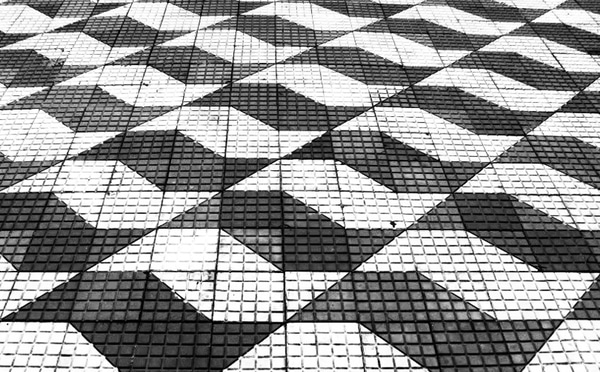 1.5. Forma da guarda (art. 33, §2º): a guarda pode ser deferida, liminarmente, como medida preparatória a uma tutela ou adoção, ou como medida principal, autônoma.
§ 2º Excepcionalmente, deferir-se-á a guarda, fora dos casos de tutela e adoção, para atender a situações peculiares ou suprir a falta eventual dos pais ou responsável, podendo ser deferido o direito de representação para a prática de atos determinados.
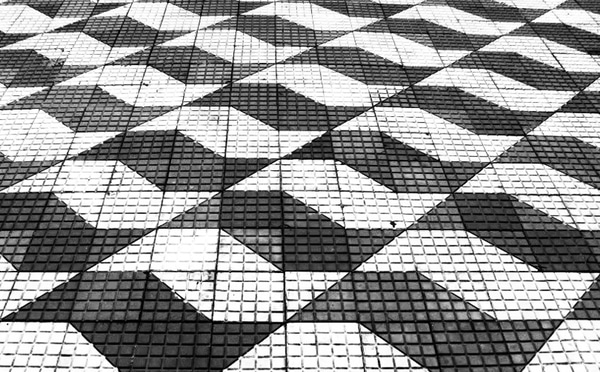 1.6. Guarda para fins de adoção de crianças ainda não definitivamente destituídas do poder familiar (Anexo I, art. 4º, da Resolução nº 289/2019 do CNJ:
Art. 4o O juiz poderá, no melhor interesse da criança ou do adolescente, determinar a inclusão cautelar na situação “apta para adoção” antes do trânsito em julgado da decisão que destitui ou extingue o poder familiar, hipótese em que o pretendente deverá ser informado sobre o risco jurídico.
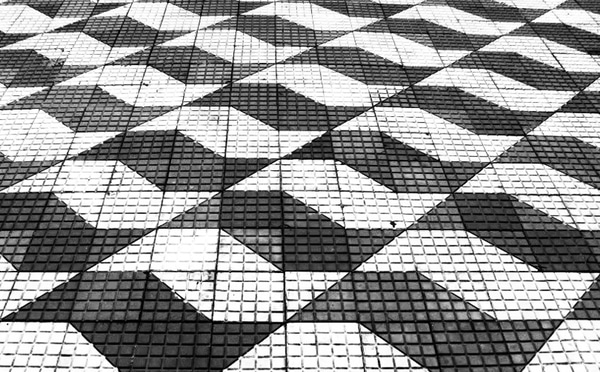 1.6.1. Enquadramento processual: como, rigorosamente, a criança nessa situação ainda não está efetivamente em condições de ser adotada, convém orientar os pretendentes a requerer a guarda, não a adoção diretamente.
Além da questão processual, há um aspecto gerencial a ser considerado: um elemento extremamente relevante, para as avaliações do CNJ na área da infância, é o respeito ao limite de duração das adoções (120 dias prorrogáveis pelo mesmo período). Autuar o processo como adoção.
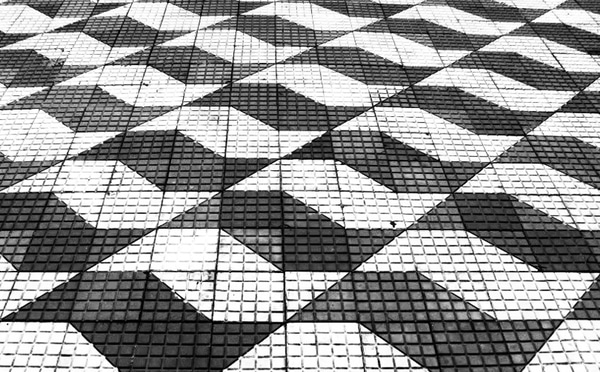 1.6.2. Moderação no uso – elaborando algumas balizas
Um parâmetro razoável para balizar o uso desse expediente é o art. 2º, §2º, do Provimento nº 02/2021 da CGJ:
§2º Os casos de crianças e de adolescentes em situação comprovada de abandono, com deficiência física ou mental, com problemas crônicos ou graves de saúde, em acolhimento prolongado e com excessivo sofrimento emocional e psíquico, deverão ser tratados com prioridade para avalição e decisão judicial para determinar a inclusão cautelar na condição de “apta para adoção” no SNA/CNJ, antes do trânsito em julgado da decisão que destitui ou extingue o poder familiar.
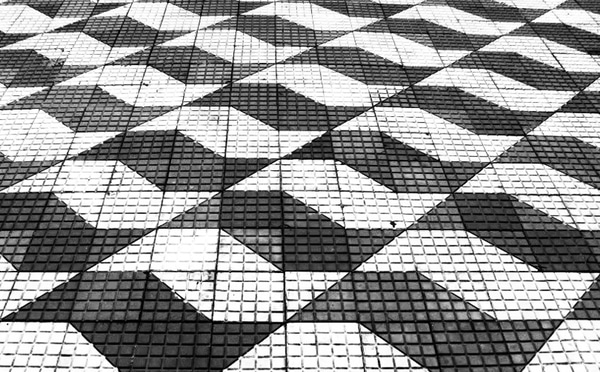 1.6.2. Moderação no uso – elaborando algumas balizas
Um parâmetro razoável para balizar o uso desse expediente é o art. 2º, §2º, do Provimento nº 02/2021 da CGJ:
§2º Os casos de crianças e de adolescentes em situação comprovada de abandono, com deficiência física ou mental, com problemas crônicos ou graves de saúde, em acolhimento prolongado e com excessivo sofrimento emocional e psíquico, deverão ser tratados com prioridade para avalição e decisão judicial para determinar a inclusão cautelar na condição de “apta para adoção” no SNA/CNJ, antes do trânsito em julgado da decisão que destitui ou extingue o poder familiar.
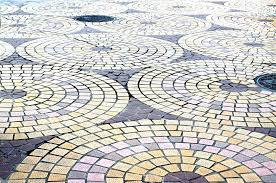 OUTRAS HIPÓTESES QUE PODEM SER CONSIDERADAS:GRUPO DE IRMÃOS EXTENSOS;IDADE DOS ACOLHIDOS.
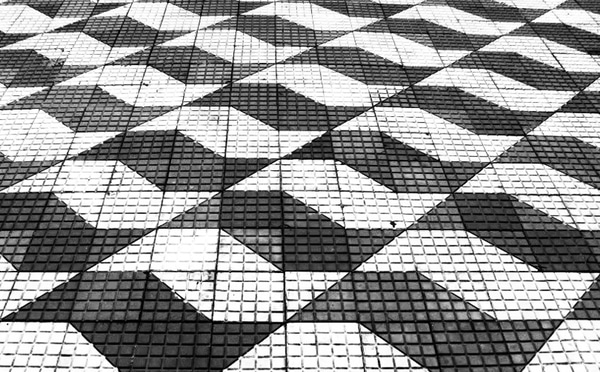 2. TUTELA

2.1. Conceito 🡪 modalidade de colocação em família substituta de criança ou adolescente não-sujeitos ao poder familiar, que, sem atribuir relação de parentesco, incumbe o tutor da guarda e da administração dos bens do pupilo.
Art. 36.  A tutela será deferida, nos termos da lei civil, a pessoa de até 18 (dezoito) anos incompletos. 
Parágrafo único. O deferimento da tutela pressupõe a prévia decretação da perda ou suspensão do poder familiar e implica necessariamente o dever de guarda.
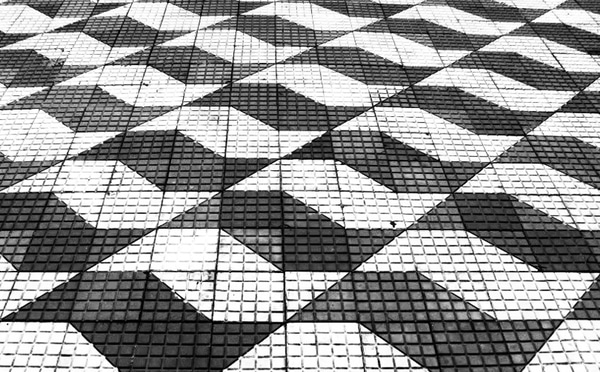 2.2. Características

Provisoriedade 🡪 além de poder ser revogada, dura, no máximo, até os 18 anos, cessando, igualmente, se restabelecido o poder familiar dos pais ou se a criança for adotada;

Incompatibilidade com o poder familiar 🡪 criança sob poder familiar de qualquer dos pais não pode ser posta em tutela;
Atenção! O tutor poderá adotar o pupilo apenas após dar conta de sua administração e saldar seu alcance (art. 44)
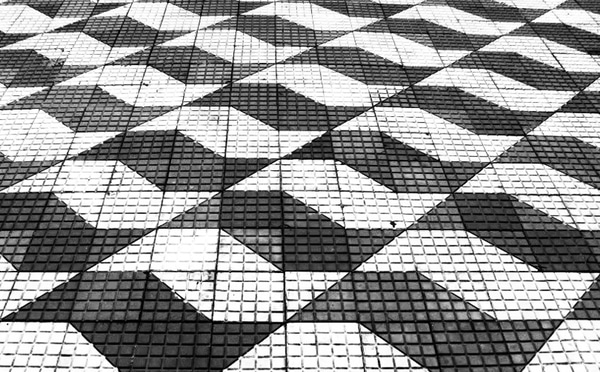 c) Irrelevância para as relações de parentesco 🡪 o tutor não se torna pai/mãe do pupilo;

d) Implica a condição de dependente, inclusive, para fins previdenciários.

3. Modalidades de tutela
a) Testamentária 🡪 decorre de declaração de vontade dos pais (art. 37 do ECA).
ATENÇÃO! A declaração de última vontade não prevalece sobre o interesse superior da criança (art. 37, parágrafo único).
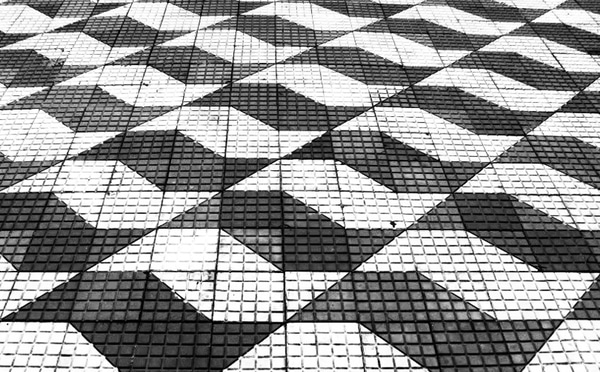 b) Legítima 🡪 decorre do parentesco (art. 1.731 do Código Civil), incidindo na falta de tutor testamentário.

c) Dativa 🡪 determinada pelo juízo, recaindo sobre pessoa idônea.
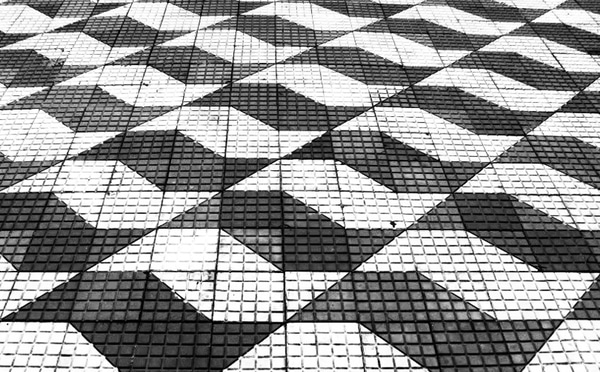 3. DA ADOÇÃO (arts. 39 a 52-D)

3.1. Conceito – é a modalidade de colocação em família substituta que, diferentemente das demais e de modo excepcional, atribui a condição de filho ao adotando (isto é, gera parentesco entre a criança, seus adotantes e os familiares destes), com os mesmos direitos e deveres (inclusive sucessórios) e rompendo, definitivamente, todos os vínculos com a família de origem, exceto os impedimentos matrimoniais.
ATENÇÃO!

Conforme se extrai da definição acima, a adoção, de forma análoga à tutela, não pode coexistir, segundo o ECA, com o poder familiar dos genitores (exceção feita à adoção unilateral, na qual um cônjuge adota o filho do outro, que não esteja sob o poder familiar de um de seus genitores – ex.: padrasto adota enteado não-registrado pelo pai – neste caso, os vínculos com a família materna serão preservados). Por gerar parentesco, produz efeitos permanentes, para além da maioridade.
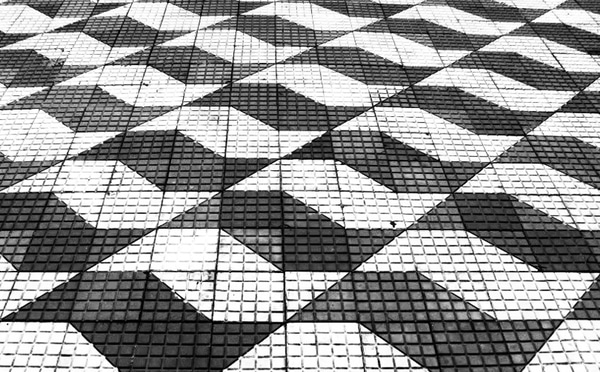 3.2. Regimes de adoção 

a) Se o adotando é menor de 18 anos 🡪 regime do ECA (art. 40)

b) Se o adotando possui entre 18 e 21 anos e se encontrava, antes da maioridade, sob a guarda ou tutela dos adotantes  🡪 aplica-se, excepcionalmente, o regime do ECA.

c) Se o adotando for > 21 anos ou se tiver atingido a maioridade fora das condições do item anterior 🡪 regime do Código Civil, aplicando-se normas do ECA apenas subsidiariamente (art. 1.619 do CC)
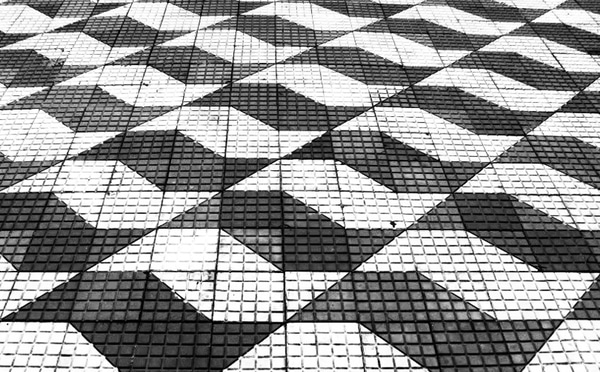 3.3. Características da Adoção
Personalíssima 🡪 não pode ser pleiteada por procuração e é intransmissível, embora possa ser deferida, excepcionalmente, post mortem (cf. comentários acima).
Excepcional 🡪 cabível apenas quando esgotadas as tentativas de permanência da criança na família natural ou extensa.
Plena 🡪 atribui todos os direitos e deveres de filho, inclusive, quanto às relações de parentesco com os demais familiares, sem distinção, inclusive, para fins sucessórios (entre entre o adotado, seus descendentes, o adotante, seus ascendentes, descendentes e colaterais até o 4º grau, observada a ordem de vocação hereditária).
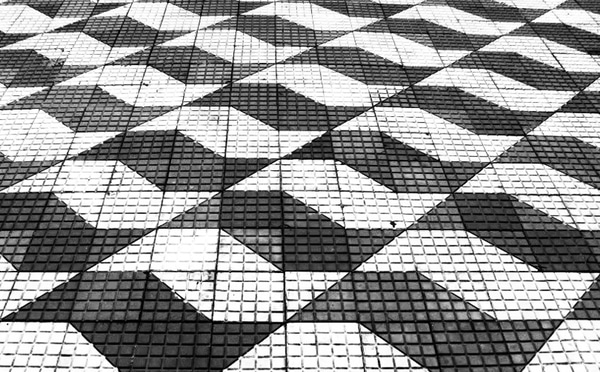 Deferida por Sentença 🡪 toda adoção deve ser judicializada, mesmo as adoções de adultos (no antigo CC/1916, a adoção de adultos podia ser extrajudicial, possibilidade atualmente abolida).
Irrevogável 🡪 após o trânsito em julgado, só rescisória pode desconstituí-la. Com a morte dos adotantes, não se restabelece o vínculo familiar anterior!!!
5. Modalidades de adoção 
Adoção conjunta ou bilateral 🡪 é aquela pleiteada por casal de cônjuges ou companheiros (independentemente de orientação sexual), comprovada, neste caso, estabilidade da família (art. 42, §2º)
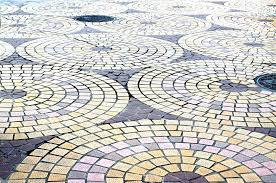 Casais divorciados podem adotar conjuntamente, de forma excepcional, desde que atendidas as condições do art. 42, §4º, do ECA: 

(i) prévio acordo sobre a guarda/visitação; 
(ii) o estágio de convivência tenha iniciado na constância da união; 
(iii) comprovação dos vínculos de afinidade e afetividade com quem não detenha a guarda.
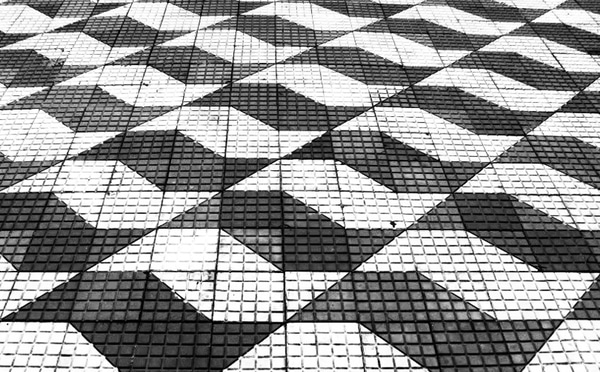 b) Adoção unilateral 🡪 é aquela na qual um dos cônjuges/companheiros adota o filho do outro, preservando-se os vínculos deste com a criança (art. 41, §1º)
ATENÇÃO:
Adoção unilateral é uma das exceções passíveis de serem realizadas de forma direta!
Pessoas solteiras podem se habilitar à adoção, individualmente, apesar do silêncio da lei.
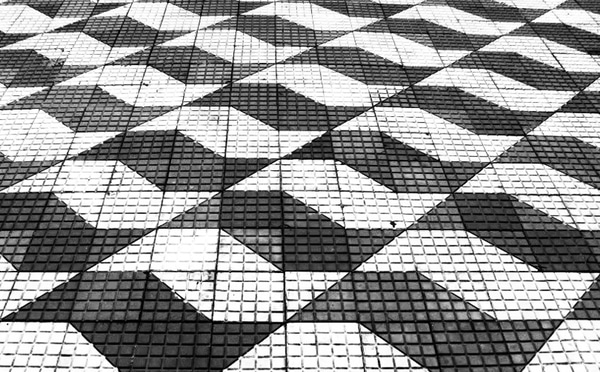 Adoção póstuma, post mortem ou nuncupativa 🡪 é aquela deferida, excepcionalmente, a pessoas já falecidas. Para tanto, deve-se observar as seguintes condições: 
o processo de adoção deve já estar em curso quando do óbito e
existência de manifestação inequívoca, pelo adotante, do desejo de adotar (para o STJ, a manifestação inequívoca parte do mesmo da filiação socioafetiva: posse do estado de filiação pelo binômio – trato/fama )
Jurisprudência temática:
Adoção póstuma por pessoa falecida antes da propositura da adoção
(...) Em que pese o art. 42, § 6º, do ECA estabelecer ser possível a adoção ao adotante que, após inequívoca manifestação de vontade, vier a falecer no curso do procedimento de adoção, a jurisprudência evoluiu progressivamente para, em situações excepcionais, reconhecer a possibilidade jurídica do pedido de adoção póstuma, quando, embora não tenha ajuizado a ação em vida, ficar demonstrado, de forma inequívoca, que, diante de longa relação de afetividade, o falecido pretendia realizar o procedimento.
(AgInt no REsp 1520454/RS, Rel. Ministro LÁZARO GUIMARÃES (DESEMBARGADOR CONVOCADO DO TRF 5ª REGIÃO), QUARTA TURMA, julgado em 22/03/2018, DJe 16/04/2018)
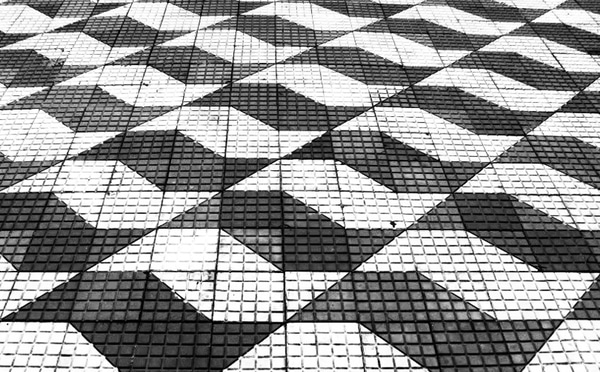 Adoção indireta 🡪 é a regra do modelo brasileiro. A vinculação entre pretendente e adotante se faz através do Sistema Nacional de Adoção (SNA), alimentado e gerido pelo Judiciário, onde constam os pretendentes previamente cadastrados e as crianças aptas à adoção.   

Adoção direta ou intuitu personae 🡪 É aquela realizada fora do SNA, na qual o adotante direciona a adoção a uma criança ou adolescente específicos, escolhendo, efetivamente, quem irá adotar.
Após a Lei nº 12.010/2009, a adoção direta tornou-se exceção no ECA!
Segundo o art. 50, §13, do ECA, a adoção intuitu personae só é admissível em alguma das seguintes hipóteses: 
Adoção unilateral (comentários já tecidos acima)
Adoção por parentes com os quais a criança mantenha vínculos
Adoção por tutor ou guardião legal de, criança maior de 3 (três) anos ou adolescente, desde que o lapso de tempo de convivência comprove a fixação de laços de afinidade e afetividade, e não seja constatada a ocorrência de má-fé ou qualquer das situações previstas nos arts. 237 ou 238 do ECA.
Art. 237. Subtrair criança ou adolescente ao poder de quem o tem sob sua guarda em virtude de lei ou ordem judicial, com o fim de colocação em lar substituto:
Pena - reclusão de dois a seis anos, e multa.
Art. 238. Prometer ou efetivar a entrega de filho ou pupilo a terceiro, mediante paga ou recompensa:
Pena - reclusão de um a quatro anos, e multa.
Parágrafo único. Incide nas mesmas penas quem oferece ou efetiva a paga ou recompensa.C
Cuidado! A simples entrega irregular de criança, sem paga ou promessa, não constitui crime, embora, pela Lei nº 13.509/2017, tenha-se tornado, expressamente, hipótese autorizadora da destituição do poder familiar, acrescento o inciso V ao art. 1.638 do Código Civil!
ATENÇÃO!
O ECA veda a adoção por irmãos e ascendentes (em qualquer grau), segundo o art. 42, §1º, embora o STJ já tenha admitido adoções por irmãos (Informativo 500) e por avós (Informativo 551) do adotando, em prestígio a peculiaridades dos casos e à afetividade.
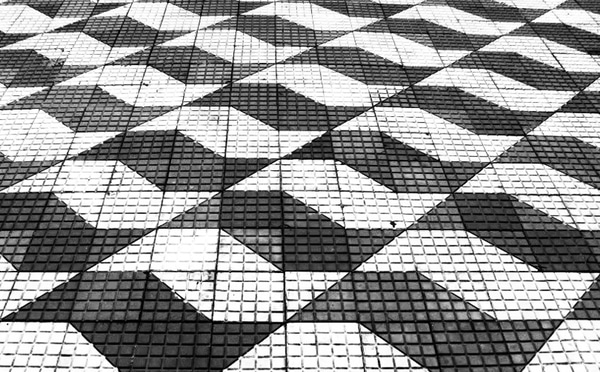 Jurisprudência temática
Relativização da proibição de adoções intuitu personae em atenção ao melhor interesse da criança:
RECURSO ESPECIAL. CIVIL E PROCESSUAL CIVIL. DIREITO DE FAMÍLIA. ADOÇÃO INTUITU PERSONAE. PRETENDENTE NÃO INSCRITA NO CADASTRO DE ADOTANTES. IMPOSSIBILIDADE JURÍDICA DO PEDIDO. APLICAÇÃO DO PRINCÍPIO DO MELHOR INTERESSE DO MENOR. ESTABELECIMENTO DE VÍNCULO AFETIVO DA CRIANÇA COM A PRETENSA ADOTANTE NÃO CADASTRADA. RECURSO ESPECIAL PROVIDO.
(REsp 1628245/SP, Rel. Ministro RAUL ARAÚJO, QUARTA TURMA, julgado em 13/12/2016, DJe 15/12/2016)
Jurisprudência temática
Manutenção de entregas irregulares recentes, pelo STJ, para evitar o acolhimento:
4. Portanto, não havendo nem sequer indício de risco à integridade física ou psíquica do infante, evidencia-se manifesta ilegalidade na decisão que determinou, em caráter liminar, o acolhimento institucional da paciente, contrariando o princípio do melhor interesse da criança e do adolescente, devendo-se ressaltar que a observância do cadastro de adoção não tem caráter absoluto.
5. A concreta possibilidade de contaminação pelo coronavírus (Covid-19) em casa de abrigo institucional deve ser levada em consideração para se determinar a manutenção da criança com a família substituta, notadamente quando a menor necessita de acompanhamento médico especial, como na hipótese dos autos. (HC 611.567/CE, Rel. Ministro MARCO AURÉLIO BELLIZZE, TERCEIRA TURMA, julgado em 02/02/2021, DJe 09/02/2021)
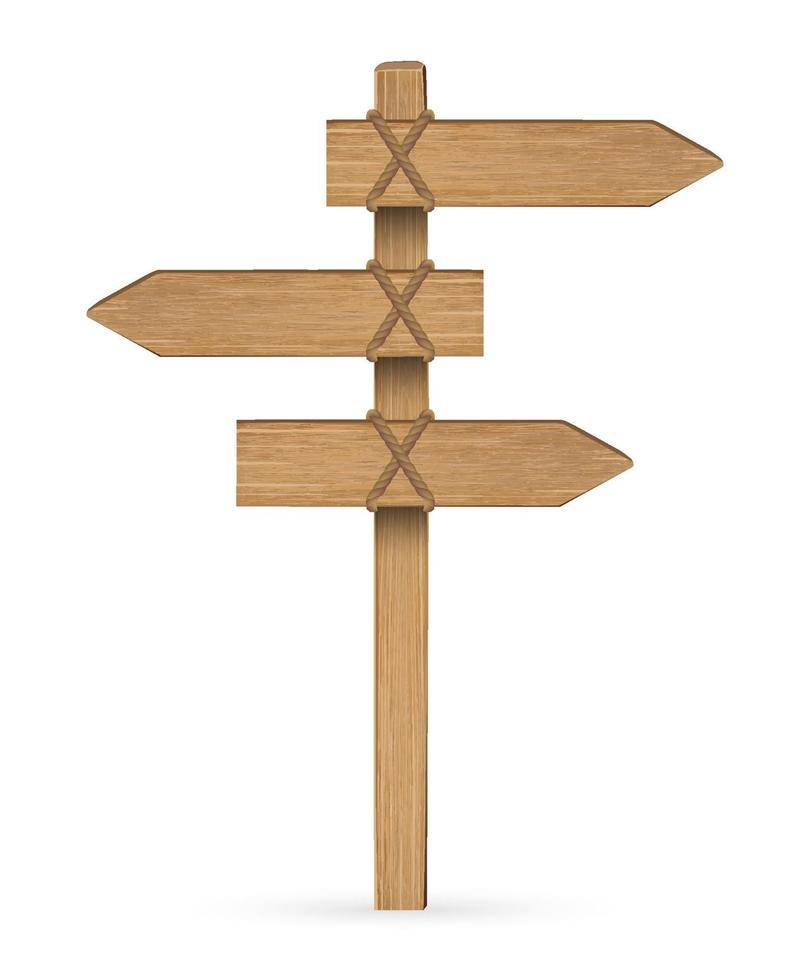 SAÍDA
Com esses reiterados entendimentos do STJ sobre busca e apreensão e acolhimento de crianças entregues irregularmente, que saídas podemos apontar?
SAÍDA
SAÍDA
ADOÇÃO  DIRETA x ADOÇÃO À BRASILEIRA
A adoção intuitu personae não se confunde com a adoção à brasileira. Esta é prevista no art. 242 como uma das condutas presentes naquele tipo misto alternativo:
Art. 242 - Dar parto alheio como próprio; registrar como seu o filho de outrem; ocultar recém-nascido ou substituí-lo, suprimindo ou alterando direito inerente ao estado civil:
Pena - reclusão, de dois a seis anos. 
Parágrafo único - Se o crime é praticado por motivo de reconhecida nobreza:
Pena - detenção, de um a dois anos, podendo o juiz deixar de aplicar a pena.
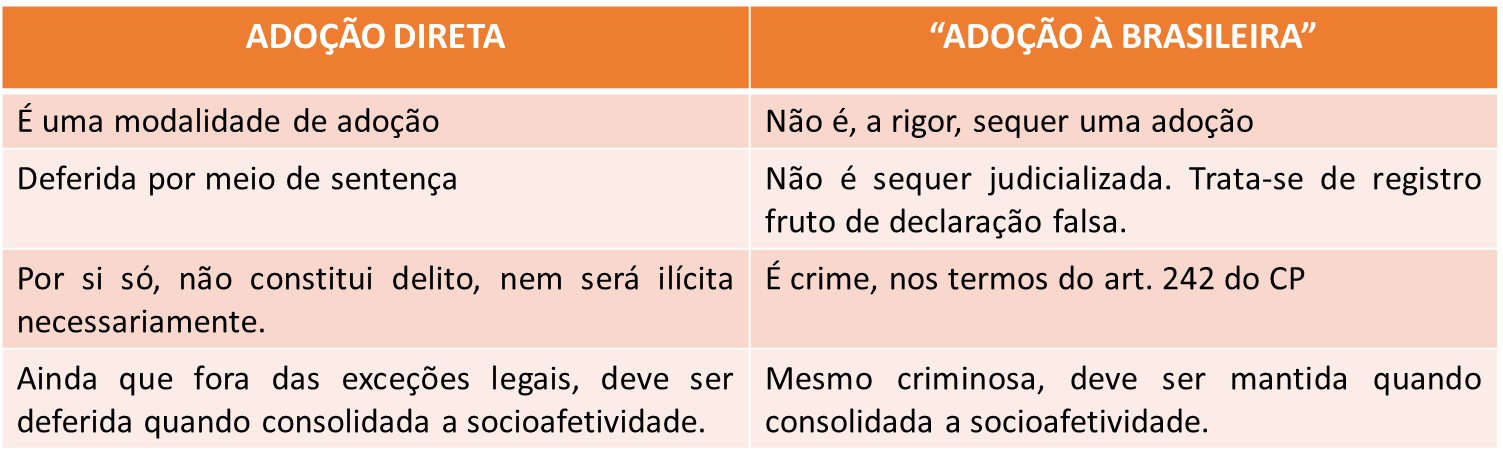 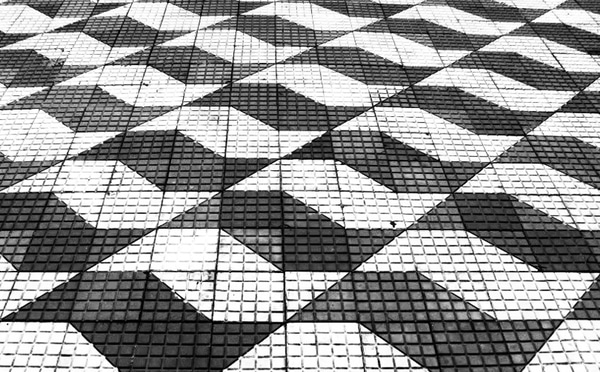 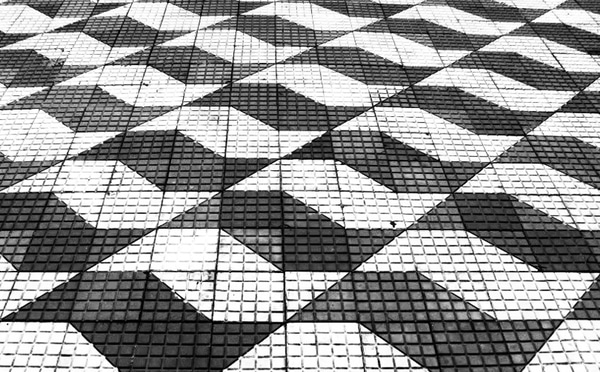 5. Algumas questões referentes ao processo de adoção

Adoção mediante consentimento dos pais 🡪 o consentimento deve ser manifestado em juízo (em audiência, assegurada assistência jurídica aos genitores), após a criança nascer, e não é necessário se a criança não estiver sob poder familiar (art. 45). O consentimento é retratável em até 10 dias da sentença (art. 166 do ECA).
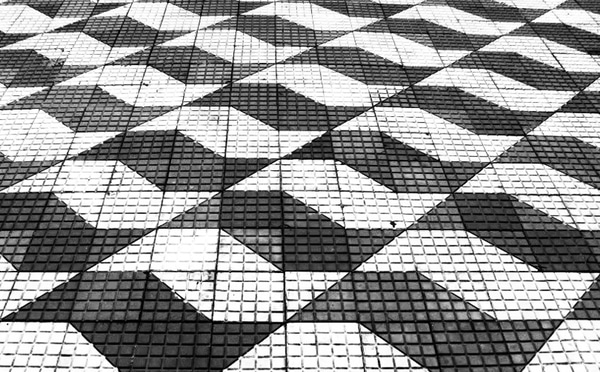 Exigência de consentimento do maior de 12 anos (art. 45, §2º)
Precedência de estágio de convivência  (art. 46) 🡪 período de observação, anterior à adoção, em que vai ser avaliada a perspectiva de êxito desta, por parte da equipe interprofissional a serviço da Justiça da Infância e da Juventude, preferencialmente com apoio dos técnicos responsáveis pela execução da política de garantia do direito à convivência familiar, que apresentarão relatório minucioso acerca da conveniência do deferimento da medida.
Necessário, pois, pelo art. 43, a adoção deve trazer reais vantagens.
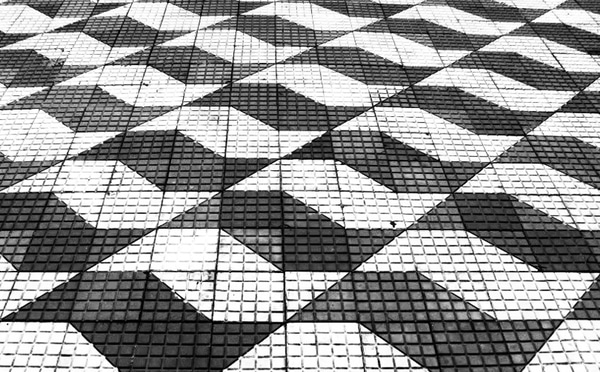 Duração do estágio de convivência: 
Nas adoções nacionais: até 90 dias, admitida uma prorrogação, devidamente fundamentada, pelo mesmo período;
Nas adoções intencionais: entre 30 e 45 dias, admitida uma prorrogação, devidamente fundamentada, pelo mesmo período. Deve ser cumprido integralmente no Brasil.
Dispensa do estágio de convivência: quando  adotando já estiver sob a tutela ou guarda legal do adotante durante tempo suficiente para que seja possível avaliar a conveniência da constituição do vínculo, o estágio de convivência pode ser dispensado (a guarda de fato, por si só, não autoriza a dispensa).
d) Natureza jurídica da sentença de adoção 🡪 constitutiva (eficácia ex nunc, a partir do trânsito em julgado, salvo a póstuma, que retroage à data do óbito).
e) Necessidade de inscrição no Registro Civil 🡪 o mandado determinará o cancelamento do registro anterior com a lavratura de novo assentamento, que pode ser realizado no Cartório de residência do adotante (art. 47, §3º).
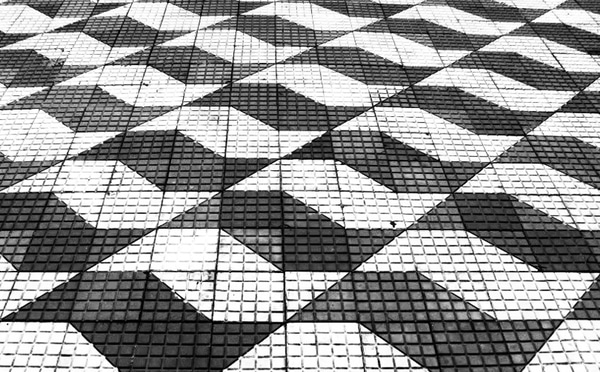 ATENÇÃO! O novo registro não pode indicar a origem adotiva da filiação, embora o adotando tenha o direito de conhecê-la, inclusive, com acesso aos autos (art. 48), após a maioridade ou, antes dos 18, a seu pedido, se assegurada orientação e assistência jurídica e psicológica.
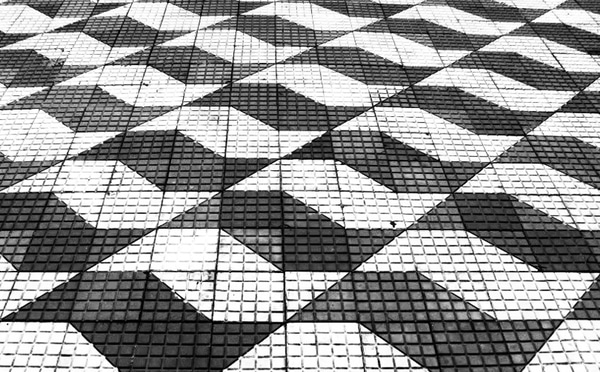 f) Alteração do nome do adotando 🡪 o nome de família sempre é deferido ao adotando, contudo, o prenome não necessariamente será alterado. Pode vir a sê-lo, desde que a pedido de qualquer das partes, contudo, se requerida a alteração pelo adotante, deve-se ouvir o adotando.
g) Duração do processo de adoção 🡺 com a vigência da Lei nº 13.509/2017, o ECA passou a prever duração máxima de 120 dias para a conclusão desses feitos, prazo prorrogável, uma única vez, pelo mesmo período, por decisão fundamentada.
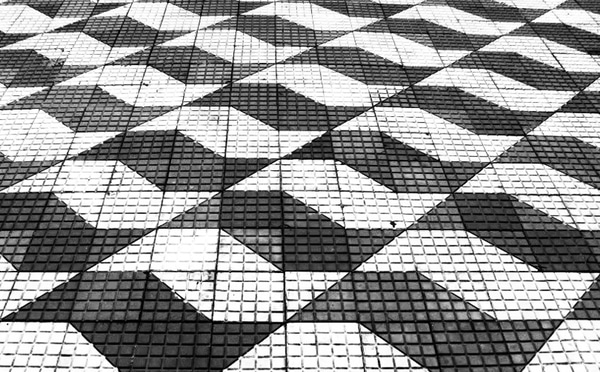 h) Cadastro de Adoção 🡪 previsto, inicialmente, pelo art. 50, §5º, do ECA, com redação atribuída pela Lei nº 12.010/2009, deve ser alimentado pelas autoridades estaduais, a partir das informações fornecidas pelos cadastros das varas locais ou regionais, onde houver, contendo os dados das crianças e adolescentes disponíveis para a adoção indireta e das pessoas habilitadas para adotar, com posterior comunicação à Autoridade Central Administrativa Federal (SDH). A Vara local ou regional, assim que tiver a informação da aptidão de pretendentes ou crianças aptos, deverá alimentar o cadastro em até 48h, sob pena de responsabilidade (art. 50, §8º).
O CNJ mantém o SNA (Sistema Nacional de Adoção), instituído pela Res. 289/2019.
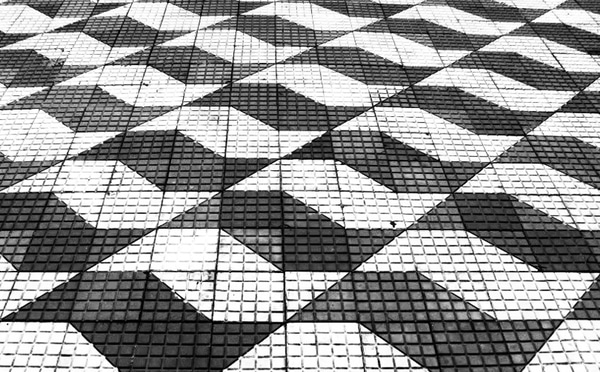 i. Vedações à Adoção
Adoção por procuração (art. 39, §2º) 
Adoção por irmãos e por ascendentes (art. 42, §1º)
Adoção por tutor e curador (art. 44), enquanto não derem conta de sua administração e saldarem o seu alcance.
j. Limites etários
Idade mínima para o adotante 🡪 18 (dezoito) anos.
Diferença de idade entre adotante e adotado 🡪 16 (dezesseis) anos.
🡪 No caso de adoção conjunta, a jurisprudência exige que a diferença seja observada em relação a ambos os adotantes!
JURISPRUDÊNCIA TEMÁTICA
Relativização da diferença etária

RECURSO ESPECIAL. DIREITO DE FAMÍLIA. PROCESSUAL CIVIL E CIVIL. ADOÇÃO. MAIOR. ART. 42, § 3º, DO ECA (LEI Nº 8.069/1990). IDADE. DIFERENÇA MÍNIMA. FLEXIBILIZAÇÃO. POSSIBILIDADE. SOCIOAFETIVIDADE. INSTRUÇÃO PROBATÓRIA. IMPRESCINDIBILIDADE.
(...)
2. A diferença etária mínima de 16 (dezesseis) anos entre adotante e adotado é requisito legal para a adoção (art. 42, § 3º, do ECA), parâmetro legal que pode ser flexibilizado à luz do princípio da socioafetividade.
(...)
(REsp 1785754/RS, Rel. Ministro RICARDO VILLAS BÔAS CUEVA, TERCEIRA TURMA, julgado em 08/10/2019, DJe 11/10/2019)
JURISPRUDÊNCIA TEMÁTICA
Possibilidade excepcional de adoção de descendente por ascendente
“(...) 3. O art. 42, §1º, do ECA, estatui, como regra geral, a proibição da adoção de descendentes por ascendentes, objetivando tanto a preservação de uma identidade familiar, como para evitar a eventual ocorrência de fraudes.
4. O Superior Tribunal de Justiça já conferiu alguma flexibilidade ao disposto no art. 42 do ECA quando há, como norte interpretativo principiológico, direito ou interesse prevalente de modo, mediante juízo de ponderação, a se afastar a literal vedação contida no art. 42, §1º, do ECA, de adoção de descendente por ascendente.
(REsp 1796733/AM, Rel. Ministro RICARDO VILLAS BÔAS CUEVA, Rel. p/ Acórdão Ministro PAULO DE TARSO SANSEVERINO, TERCEIRA TURMA, julgado em 27/08/2019, DJe 06/09/2019)
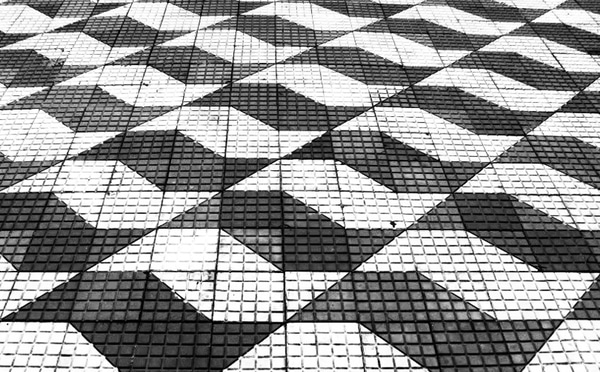 k) Adoções prioritárias (art. 50, §15) 🡺 com a vigência da Lei nº 12.955/2014, o ECA passou a tramitação dos processos de adoção em que o adotando for criança ou adolescente com deficiência ou com doença crônica, bem como quando se tratar de grupo de irmãos.
§ 15.  Será assegurada prioridade no cadastro a pessoas interessadas em adotar criança ou adolescente com deficiência, com doença crônica ou com necessidades específicas de saúde, além de grupo de irmãos.
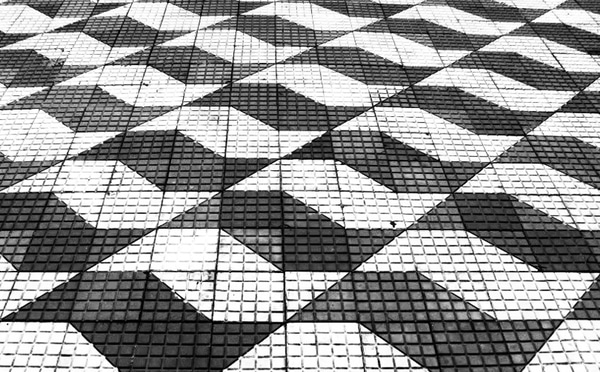 l) Cadastro de Adoção 🡪 previsto, inicialmente, pelo art. 50, §5º, do ECA, com redação atribuída pela Lei nº 12.010/2009, deve ser alimentado pelas autoridades estaduais, a partir das informações fornecidas pelos cadastros das varas locais ou regionais, onde houver, contendo os dados das crianças e adolescentes disponíveis para a adoção indireta e das pessoas habilitadas para adotar, com posterior comunicação à Autoridade Central Administrativa Federal (SDH). A Vara local ou regional, assim que tiver a informação da aptidão de pretendentes ou crianças aptos, deverá alimentar o cadastro em até 48h, sob pena de responsabilidade (art. 50, §8º).
O CNJ mantém o SNA (Sistema Nacional de Adoção), instituído pela Res. 289/2019.
HABILITAÇÃO À ADOÇÃO
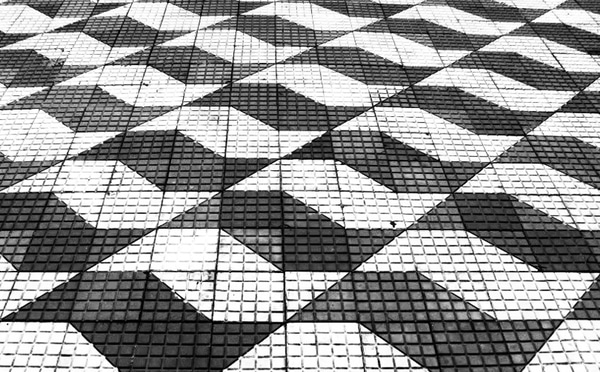 QUANDO O ADULTO SE TORNA APTO A ADOTAR PELO SNA
O art. 50, §5º, prevê a inscrição, no SNA, de pretendentes habilitados à adoção. Para tanto, tratando-se de candidatos nacionais (isto é, domiciliados no Brasil, deverão submeter-se ao processo de habilitação à adoção previsto nos arts. 197-A a 197-E do ECA.
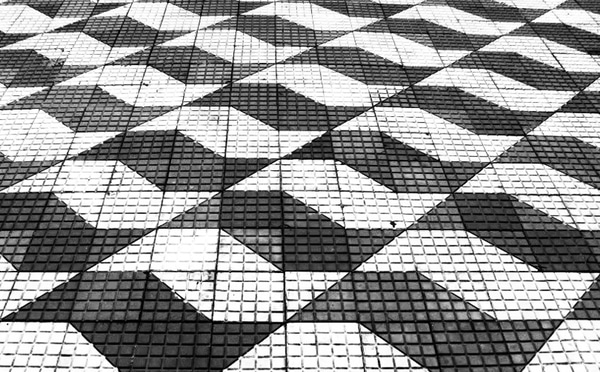 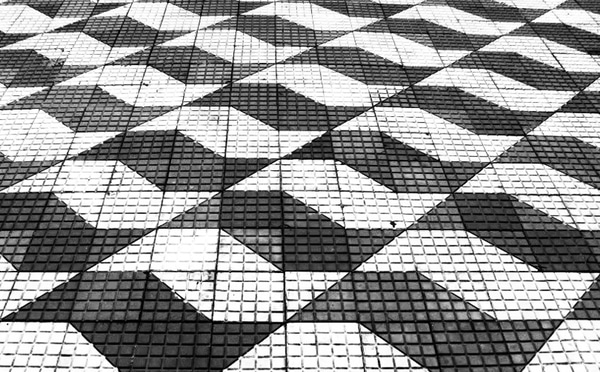 DA HABILITAÇÃO À ADOÇÃO

Considerações iniciais
Visa a viabilizar uma adoção indireta, via CNA, logo, é desnecessária nas hipóteses excepcionais de adoção direta ou intuitu personae (art. 50, §13, do ECA);
É deferida por meio de sentença judicial, em procedimento disciplinado pelos artigos 197-A a 197-F do ECA e atendidas as condições dos arts. 42, 43, 50 etc. (Apesar de judicializado, o procedimento de habilitação possui feições administrativas, razão pela qual não se exige patrocínio por advogado).
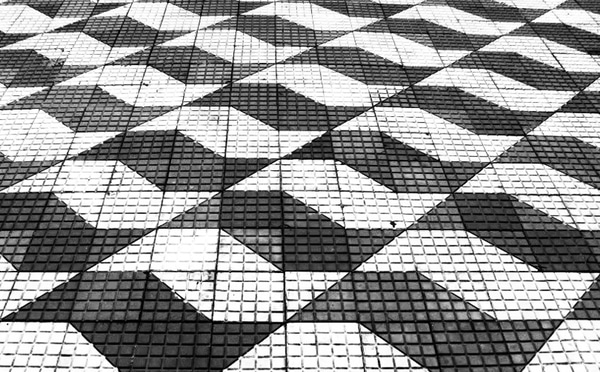 II) Requisitos para a habilitação

Idade mínima de 18 (dezoito) anos, independentemente do estado civil (art. 42, caput) ou orientação sexual (STF, RE 846.102); 
Se conjunta a adoção: casamento civil ou união estável, comprovada a estabilidade da família (art. 42, §2º);
🡪 A união estável pode ser declarada por instrumento público ou particular.
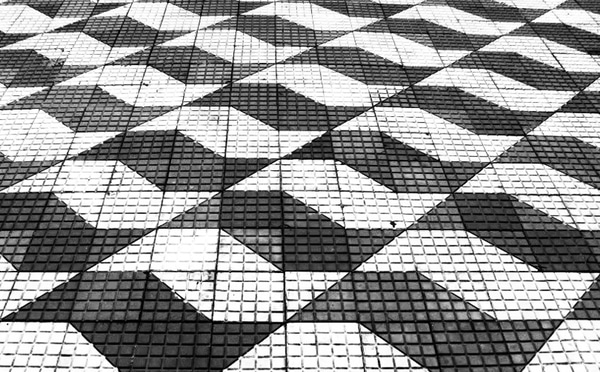 Compatibilidade com a adoção e ambiente familiar adequado (art. 29 do ECA, a contrario sensu) 🡪 a serem apurados, no curso do processo, pela Equipe Interprofissional da Vara de Infância;
Participação em curso  de preparação psicossocial e jurídica, orientado pela equipe técnica da Justiça da Infância e da Juventude (art. 50, §3º, do ECA);
Idoneidade moral;
Sanidade física e mental.
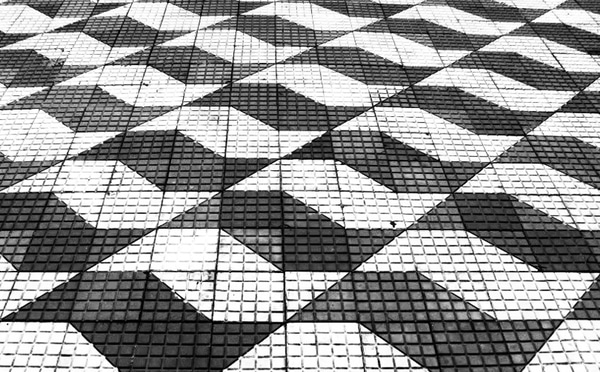 III) Aspectos procedimentais

 1. Petição inicial 🡪 pode ser substituída por formulário (dada a dispensabilidade de advogado) e deve ser acompanhada dos seguintes documentos:
Cópia autenticada da certidão de nascimento ou casamento ou declaração relativa a união estável;
Cópias da cédula de identidade e inscrição no Cadastro de 	Pessoas físicas;
Comprovantes de renda e domicílio;
Atestados de sanidade física e mental;
Certidão de antecedentes criminais;
Certidão negativa de distribuição cível.
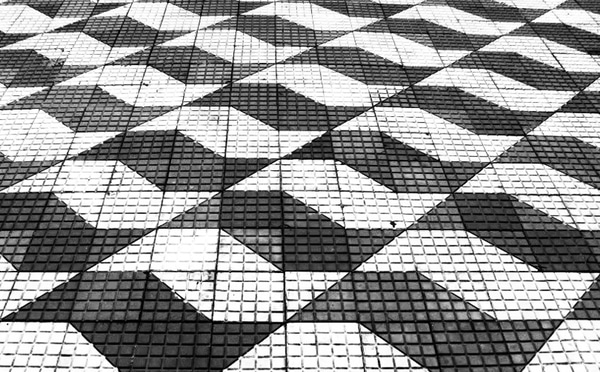 2. DESPACHO INICIAL
2.1. Prazo: 48h
2.2. Conteúdo: vista ao MP

3. MANIFESTAÇÃO DO MINISTÉRIO PÚBLICO
3.1. Prazo: 5 dias (úteis ou corridos?) 🡪 CORRIDOS
3.2. Conteúdo (art. 197-B do ECA): indicar quesitos para o estudo psicossocial; requerer designação de audiência ou requerer a juntada de documentos complementares ou realização de diligências.
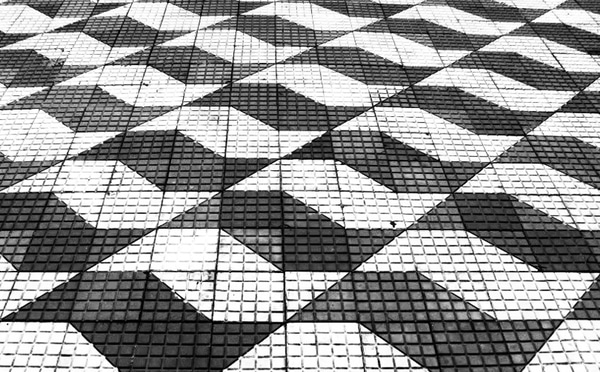 4. REMESSA À EQUIPE INTERPROFISSIONAL 🡪 para estudo com os pretendentes e inscrição dos mesmos no curso preparatório.
A preparação de pretendentes é prevista no art. 197-C, §§1º e 2º, além do art. 50, §3º, e é oferecida pelo próprio Poder Judiciário como forma de conscientização e sensibilização dos pretendentes, reduzindo os riscos de malogro da adoção.
§ 1o  É obrigatória a participação dos postulantes em programa oferecido pela Justiça da Infância e da Juventude, preferencialmente com apoio dos técnicos responsáveis pela execução da política municipal de garantia do direito à convivência familiar e dos grupos de apoio à adoção devidamente habilitados perante a Justiça da Infância e da Juventude, que inclua preparação psicológica, orientação e estímulo à adoção inter-racial, de crianças ou de adolescentes com deficiência, com doenças crônicas ou com necessidades específicas de saúde, e de grupos de irmãos. 

§ 2o  Sempre que possível e recomendável, a etapa obrigatória da preparação referida no § 1o deste artigo incluirá o contato com crianças e adolescentes em regime de acolhimento familiar ou institucional, a ser realizado sob orientação, supervisão e avaliação da equipe técnica da Justiça da Infância e da Juventude e dos grupos de apoio à adoção, com apoio dos técnicos responsáveis pelo programa de acolhimento familiar e institucional e pela execução da política municipal de garantia do direito à convivência familiar.
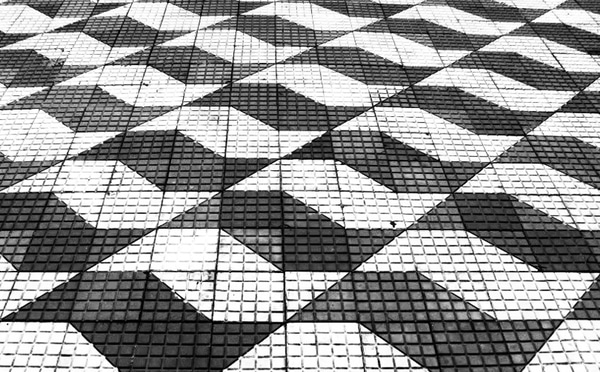 5. DECISÃO ACERCA DE DILIGÊNCIAS MINISTERIAIS E JUNTADA DO RELATÓRIO DA EQUIPE TÉCNICA.
6. AUDIÊNCIA (contingente) 🡪 oitiva dos postulantes, equipe técnica e testemunhas
7. NOVA MANIFESTAÇÃO DO MP 🡪 prazo de 05 dias para se pronunciar, caso não tenham sido requeridas diligências ou tendo estas sido indeferidas.
8. SENTENÇA 🡪 prazo de 05 cinco dias.
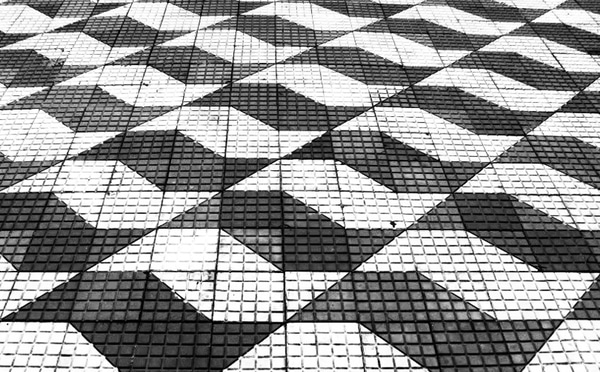 9. INSCRIÇÃO NO CNA (prazo de 48h, sob pena de responsabilidade (art. 50, §8º, do ECA).
10. VALIDADE DA HABILITAÇÃO 🡪 03 anos, devendo ser renovada mediante reavaliação pela equipe interprofissional.
11. DESNECESSIDADE DE NOVA HABILITAÇÃO PARA CANDIDATOS QUE JÁ CONSEGUIRAM ADOTAR 🡪 basta nova avaliação pela equipe, sem necessidade de renovação.
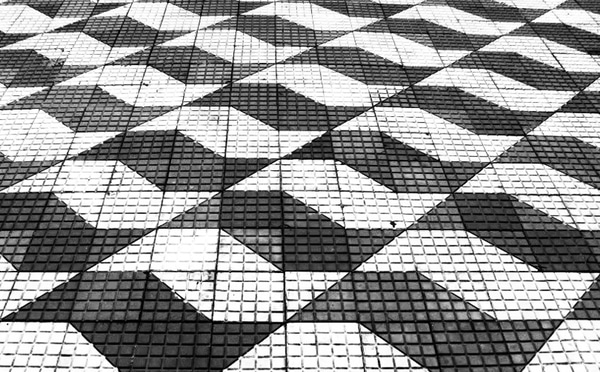 12. DURAÇÃO DO PROCESSO DE HABILITAÇÃO 🡪 120 dias, prorrogáveis, por igual período, mediante decisão fundamentada.

13. REAVALIAÇÃO EM CASO DE RECUSAS DO PRETENDENTE 🡪 completando-se 03 recusas injustificadas pelo candidato habilitado, este deverá ter sua habilitação reavaliada (art. 197-E, §3º).

14. EXCLUSÃO DO CANDIDATO DO CNA 🡪 quando desistir da guarda para fins de adoção ou tiver devolvido a criança ou adolescente após o trânsito em julgado da sentença de adoção, salvo decisão judicial fundamentada, sem prejuízo das demais sanções cabíveis (art. 197-E, §4º).
DO ACOLHIMENTO DE 
CRIANÇAS E ADOLESCENTES
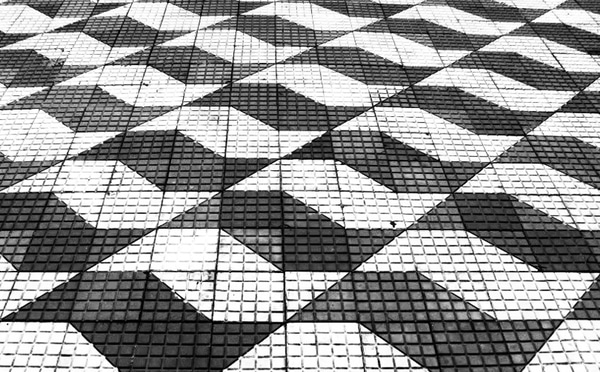 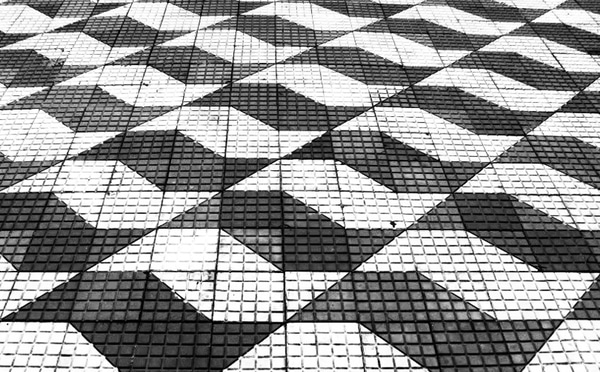 DA MEDIDA DE PROTEÇÃO DE ACOLHIMENTO
                                                                           
Modalidades:

Acolhimento institucional 🡪 é realizado nos lares de acolhida, outrora denominados abrigos ou orfanatos. Neles, são reunidas várias crianças temporariamente impossibilitadas de estar no convívio familiar.

Acolhimento familiar 🡪 modalidade preferível ao acolhimento institucional, é exercido por famílias inscritas junto aos municípios para receberam, provisoriamente, crianças, sem a constituição de vínculos de parentesco. Não são consideradas famílias substitutas, pois desempenham um serviço de utilidade pública.
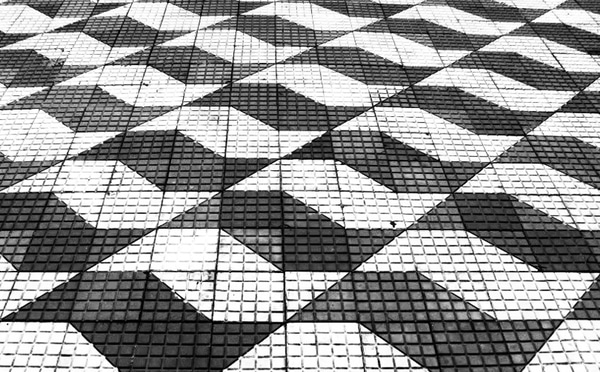 2. Características (art. 101, §1º)
Excepcionalidade (prevalência da família; direito à convivência familiar e comunitária – art. 19, §3º);
A permanência de crianças e adolescentes em acolhimento é medida transitória para a reintegração familiar ou para a colocação em família substituta (art. 101, §1º).
Durante o acolhimento, devem ser encetadas diligências para propiciar a reintegração familiar. Sendo possível realizá-la, o responsável pelo programa de acolhimento deve comunicar ao Judiciário, que dará vista ao MP e decidirá em 05 dias.
Mostrando-se inviável a reintegração, deve-se comunicar ao MP (art. 101, §9º)

b) Provisoriedade: duração máxima de 18 (dezoito) meses – art. 19, §2º, do ECA.
A situação de crianças e adolescentes acolhidos deve ser revista, no mínimo, a cada 03 (três) meses (art. 19, §1º)
Jurisprudência temática: admissibilidade de habeas corpus contra decisão de acolhimento. Preferência pela manutenção em família por entrega irregular sobre o acolhimento.

HABEAS CORPUS. AÇÃO PARA APLICAÇÃO DE MEDIDA DE PROTEÇÃO C/C BUSCA E APREENSÃO AJUIZADA PELO MINISTÉRIO PÚBLICO. ENTREGA IRREGULAR DE CRIANÇA PELA MÃE BIOLÓGICA A TERCEIROS. DEFERIMENTO LIMINAR DA MEDIDA PROTETIVA DE ACOLHIMENTO INSTITUCIONAL. FLAGRANTE ILEGALIDADE. MENOR QUE SE ENCONTRAVA EM AMBIENTE ACOLHEDOR, SEGURO E FAMILIAR, RECEBENDO CUIDADOS MÉDICOS, ASSISTENCIAIS E AFETIVOS, CONFORME CONSTOU DO RELATÓRIO PSICOSSOCIAL ELABORADO POR PSICÓLOGA E ASSISTENTE SOCIAL DO PODER JUDICIÁRIO. NECESSIDADE DE OBSERVÂNCIA AO PRINCÍPIO DO MELHOR INTERESSE DO MENOR. HABEAS CORPUS CONCEDIDO, DE OFÍCIO, PARA RESTABELECER A DECISÃO DO JUÍZO DE PRIMEIRO GRAU.
3. Reavaliações dos acolhimentos
Audiências concentradas: instituto criado pelo Provimento nº 32/2013, promove uma ampla reavaliação da situação das crianças acolhidas a cada 06 (seis) meses. Atentem para o fato de que o Provimento nº 32 não foi compatibilizado com a Lei nº 13.509/2017, de maneira que – por ora, pelo menos – não precisam ser realizadas trimestralmente.
O Provimento nº 113/2021 autorizou a realização das audiências concentradas por videoconferência e previu a competência do juízo de origem da criança para a realização do ato ainda que o acolhimento se dê em outra comarca: § 1º O juízo que determinar o acolhimento institucional realizará a audiência concentrada, ainda que a medida esteja em execução em entidade localizada fora de sua jurisdição territorial, podendo, para tanto, valer-se de videoconferência ou outros meios de comunicação a distância.”
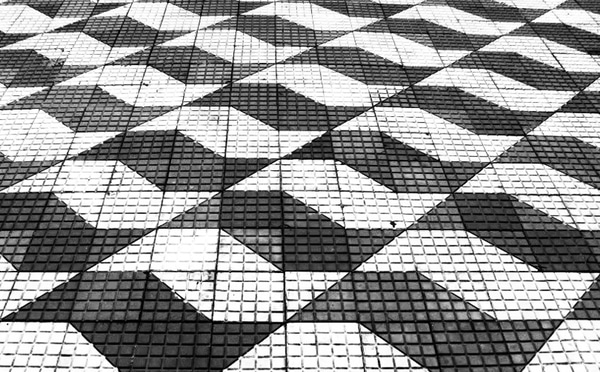 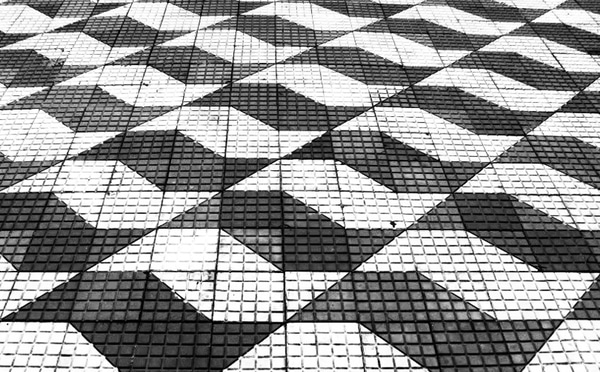 II. Formalização das reavaliações trimestrais, mesmo feita fora de audiência

A Infância e Juventude é área de interesse responsável pela maior pontuação para o Prêmio CNJ de Qualidade no eixo de produtividade, que exige um importante parâmetro no acolhimento institucional, definido na Resolução nº 135/2021 (Anexo):

a) Acolhimento (20 pontos): 90% ou mais dos acolhimentos que estão há mais de 3 meses no SNA e que tiveram reavaliação do acolhimento nos 90 dias subsequentes (20 pontos).
ATENÇÃO! O monitoramento desses parâmetros se dará pelos dados do SNA. Isso exigirá dos juízes zelo em alimentar, como ocorrência, cada reavaliação do acolhimento, mesmo que para simples manutenção.
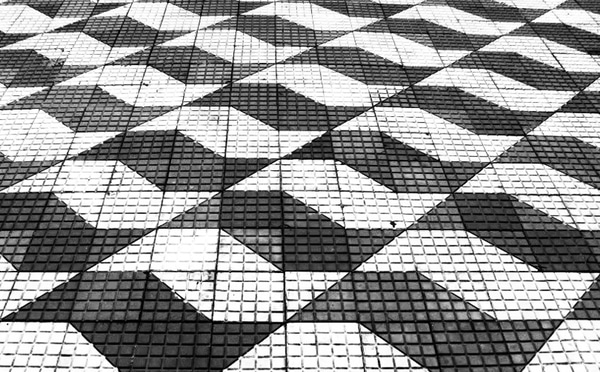 4. Cautelas necessárias quando mantiver crianças acolhidas:
Incluí-las no SNA (Sistema Nacional de Adoção), emitindo as respectivas guias, tanto no acolhimento como no desligamento;
🡪  Das guias de acolhimento, devem constar as seguintes informações (art. 101,     	§3º):
identificação e a qualificação completa do acolhido e de seus pais ou de seu responsável, se conhecidos;   
o endereço de residência dos pais ou do responsável, com pontos de referência;      
 os nomes de parentes ou de terceiros interessados em tê-los sob sua guarda;    
os motivos da retirada ou da não-reintegração ao convívio familiar.
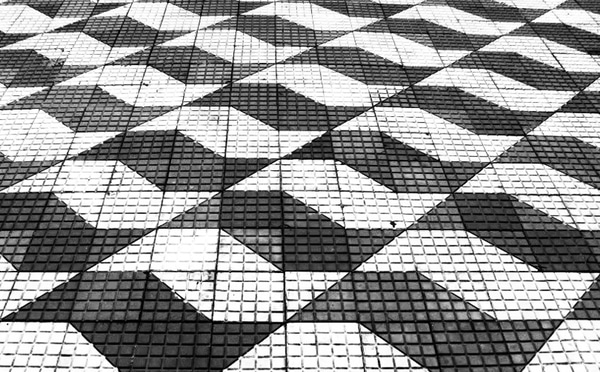 Elaboração do Plano Individual de Atendimento (PIA) 🡪 a entidade responsável pelo programa de acolhimento institucional ou familiar elaborará um plano individual de atendimento, visando à reintegração familiar, ressalvada a existência de ordem escrita e fundamentada em contrário de autoridade judiciária competente, caso em que também deverá contemplar sua colocação em família substituta, observadas as regras e princípios desta Lei (§4º)
🡪 	O plano individual será elaborado sob a responsabilidade da equipe técnica do respectivo programa de atendimento e levará em consideração a opinião da criança ou do adolescente e a oitiva dos pais ou do responsável (§5º)
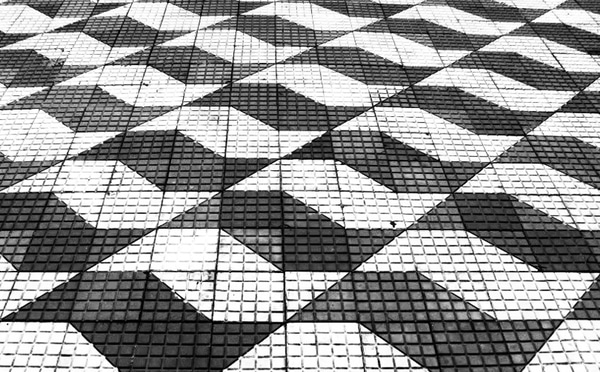 O PIA deve conter:
os resultados da avaliação interdisciplinar;
os compromissos assumidos pelos pais ou responsável; e
a previsão das atividades a serem desenvolvidas com a criança ou com o adolescente acolhido e seus pais ou responsável, com vista na reintegração familiar ou, caso seja esta vedada por expressa e fundamentada determinação judicial, as providências a serem tomadas para sua colocação em família substituta, sob direta supervisão da autoridade judiciária.
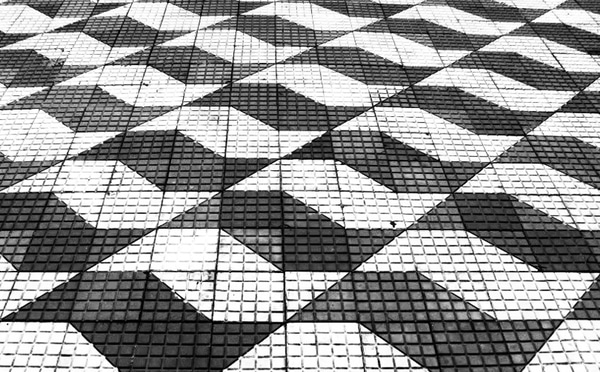 5. Apontamentos processuais
O acolhimento institucional e o familiar são medidas contenciosas, razão pela qual não podem ser iniciadas, de ofício, pelo Juiz, nem podem ser determinadas pelo Conselho Tutelar (salvo em caráter emergencial, para proteção a crianças/adolescentes vítimas de violência ou abuso sexual), sendo, em todo caso, assegurado o contraditório e a ampla defesa aos pais ou responsável legal (art. 101, §3º).
Nos casos de acolhimento emergencial, a entidade de acolhimento deverá comunicar, em até 24h, ao Judiciário, sob pena de responsabilidade (art. 93)
Acolhimento familiar não se confunde com colocação em família substituta, pois, diferentemente desta, é medida provisória.
Quando a equipe responsável pelo acolhimento não vislumbrar chances de reintegração familiar, deverá encaminhar relatório ao MP, que terá 15 dias para propor a pertinente ação de destituição do poder familiar.
CONTATOS:
(81)98851-3625
ricardo.slaj@tjpe.jus.br
MUITO OBRIGADO!!!